Sauce for the Goose: learning environments  that work for pupils and staff
Philippa Cordingley and Lisa Bradbury
Centre for the Use of Research and Evidence in Education (CUREE)
Sauce for the Goose
Objectives are to:
Understand what effective practice in aligning:
staff CPD; performance management; school improvement and pupil learning processes and outcomes
Look like as an effective learning environment
Identify key features of effective practice derived from your experience, egs and the international evidence
Identify 1-2 practical approaches to developing and sustaining quality in CPD and connecting staff and pupil learning for your context
Session map
We’ll contextualise with a reminder of effective learning environments in classrooms
Then we will unpack a case study of an effective learning environment for staff and for pupils
Then we will connect that with the international evidence base and current patterns in England
And finish up working out what it means for you in school – next steps
Key to it all is identifying 3 case study teachers and their pupils  to keep in mind throughout.
Alf Coles – making algebra meaningful by changing classroom culture
Focus on becoming mathematicians. Researched it and decided as a class that 
Mathematicians think for themselves, 
notice and write about what they do, 
ask why things work, 
are organised and look for patterns
Results
Reached, in effect success at GCSE level in 15 weeks eg using symbols to express own ideas and asking can we do this for N?” in problem solving
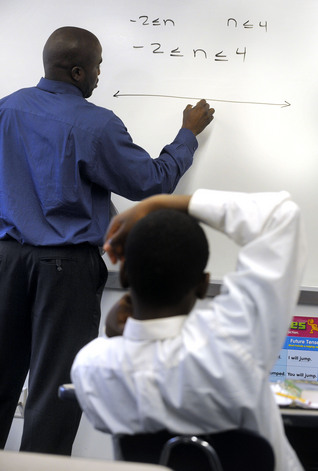 Classroom culture changes  via:
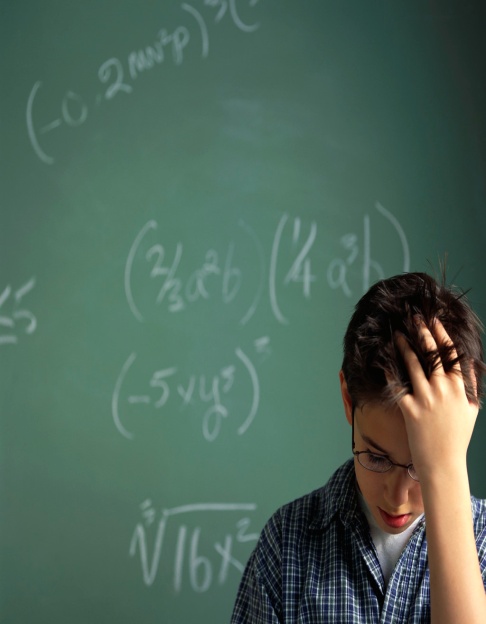 Spotting and celebrating these behaviours and creating tasks that generate them
Choosing tasks to reflect values –e.g. Common Boards where students pinned work for comment/ checking by others against frameworks on the boards or recorded results for other students to analyse/ classify
Emphasising students writing down their mathematical actions and reflections
Key underpinning processes
Needs assessment
Using common boards and writing down actions and reflections
Encouraging collaboration
Pinning up work for comment and sharing results for others to work on
Using evidence
Researching what makes a good mathematician
Key underpinning processes
Specialist expertise
Confidence to let go of control and open up learning processes
Leading learning 
by making it visible, symbolising importance 
modelling a belief in the potential for success; 
evaluating impact formatively and summatively and 
using tools e.g. assessment  frameworks
An effective learning environment for staff – Kenton school
Deputy head and CPDL leader designs and leads a Professional Learning Programme (PLP) for all Staff
PLP  via regular, timetabled sessions, 1-2 full days,  encouraging degree and M level study
PLP provides a mix of approaches e.g. interactive whole school sessions, departmental/phase groups and research and development groups
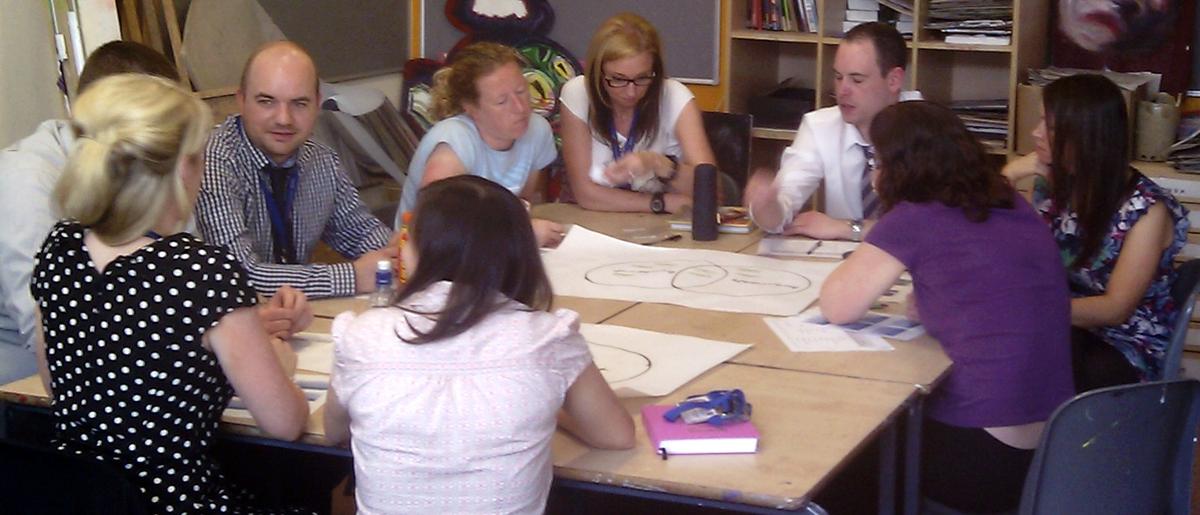 Kenton school
PLP underpinned by co-coaching approach for all staff  
Identified partners work x departments and roles
supported by trained co-coaching champions and practical tools and resources to sustain quality
and graphic route maps -  a guided pathway through research summaries, micro enquiry tools, videos etc
Staff choose support/ activities, from a range, in context of their specific goals/targets
[Speaker Notes: Insert hyperlink to slide wityh gilbertstone]
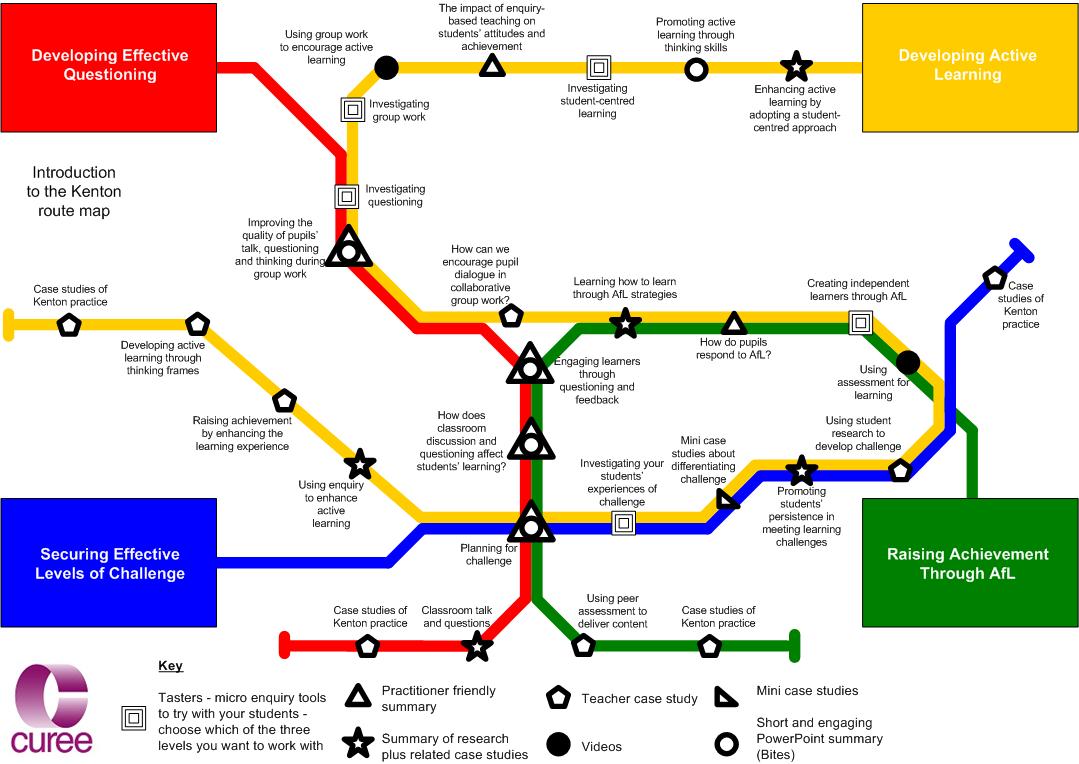 Kenton school
PLP underpinned by co-coaching approach for all staff  
Identified partners work x departments and roles
supported by trained co-coaching champions and practical tools and resources to sustain quality
and graphic route maps -  a guided pathway through research summaries, micro enquiry tools, videos etc
Staff choose support/ activities, from a range, in context of their specific goals/targets
[Speaker Notes: Insert hyperlink to slide wityh gilbertstone]
Kenton school
Newly emerging needs and proposals for innovation accommodated if case is made re achievement
Specialist expertise from beyond the school is valued –and carefully vetted by the head or CPD leader
The CPD Leader draws on data &consults staff extensively re the PLP offer
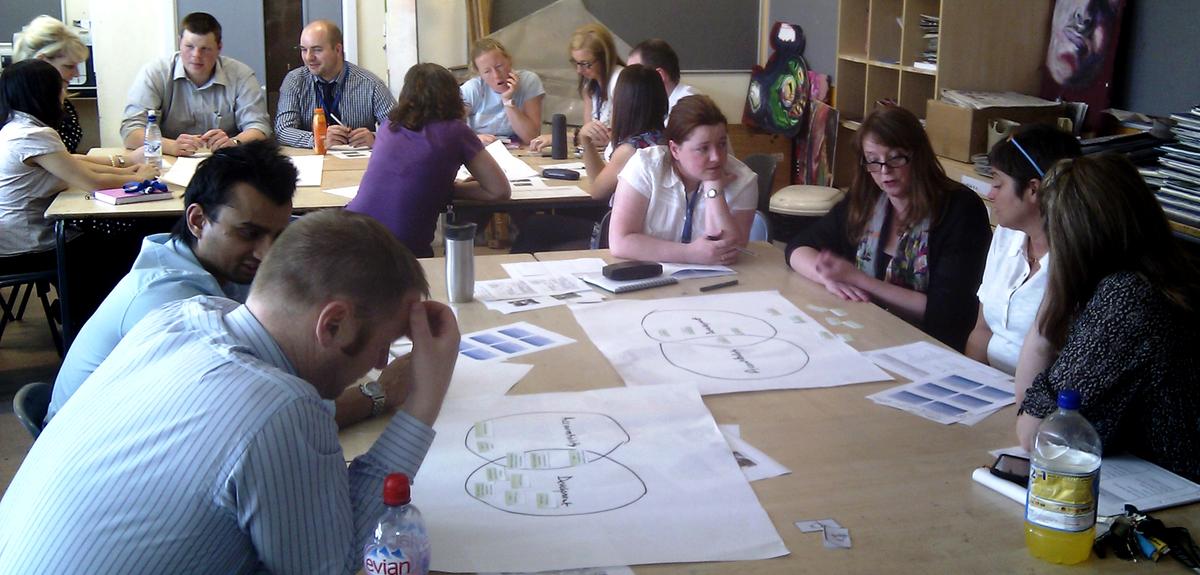 What does this say about effective learning environments for staff?
In small groups unpick the case study to: 
Identify 3-4 key characteristics of an effective professional learning environment from this eg and your experience
If you have time, try to identify  1-2 ways this is similar to/different from an effective learning environment for pupils
Key underpinning processes
Collaboration
Strategic way of deepening ownership, making tacit explicit, embedding specialist contributions
E.g. Co-coaching, R&D teams 
Needs assessment
Should be summative & formative via both Performance Management and CPD processes
E.g. Coaching champions and route maps – (formative) , PM ( summative) mid reform at present
Key underpinning processes
Evidence for learning
Research tasters for co-coaching, evidence collected by R&D groups & videos
E.g. Student tracking, work scrutiny & learning walks
Specialist expertise
To illustrate possibilities, challenge  “group think” & focus on highest impact/doing few things really well
E.g. Extensive use of in-school and external specialists & specialist resources in PLP sessions
Key underpinning processes
Leadership - Modelling, prioritising, evaluating impact, tools
Modelling – e.g. SLT join in all PLP e.g. co-coaching 
Prioritising CPD – e.g. by using real jobs as drivers (curriculum development , planning SOW)
Evaluation –  e.g. collecting and synthesising evidence from across tasters/co-coaching goals and outcomes
Tools – e.g. open space techniques, PM (in future), learning walk protocols, work scrutiny
Effect sizes for leadership interventions
Promoting and participating in teacher learning ( 0.84)
Planning, coordinating and evaluating teaching and the curriculum ( 0.42)
Establishing goals and expectations (0.35)
Strategic resourcing ( 0.34)
Ensuring an orderly and supportive environment (.27)
Key underpinning processes
Leadership - Modelling, prioritising, evaluating impact, tools
Modelling – e.g. SLT join in all PLP e.g. co-coaching 
Prioritising CPD – e.g. by using real jobs as drivers (curriculum development , planning SOW)
Evaluation –  e.g. collecting and synthesising evidence from across tasters/co-coaching goals and outcomes
Tools – e.g. open space techniques, PM (in future), learning walk protocols, work scrutiny
Sauce for the Goose
Too much focus on teaching & leading teachers instead of focussing on their learning?
Learning for staff, as for young people, depends on recognising, reviewing, challenging  and building on what people know, understand and believe already. 
But also on wrapping this around  the day job
http://tinyurl.com/bs24e83
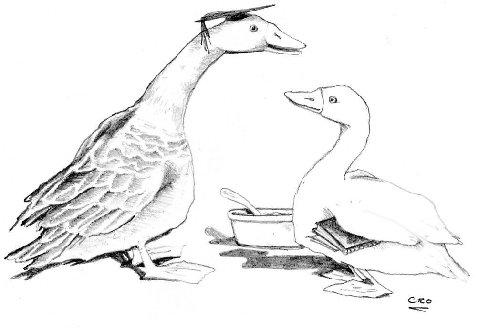 “I’ll have what he’s having!”
How are we doing? Skein evidence
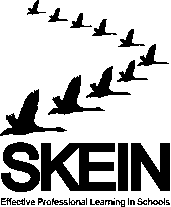 Data collection methods include:
Group interviews with SLT 
Focus group(s)
Individual interviews with a sample of staff
Staff survey
Documentary analysis
Evidence analysed against research-based benchmarks 
Report, recommendations and follow-up for individual schools and across schools
Findings
Identified some good and innovative practice but 
some persistent challenges emerging, even from 
good and outstanding  schools.
Differentiation/ needs analysis is one
Discuss with a partner:
If you think of your staff as your class – would you award your school staff learning environment 1, 2, 3 or 4 for needs analysis/ differentiation?
What would your staff say?
Differentiation : Staff attitude to whole school CPD sessions
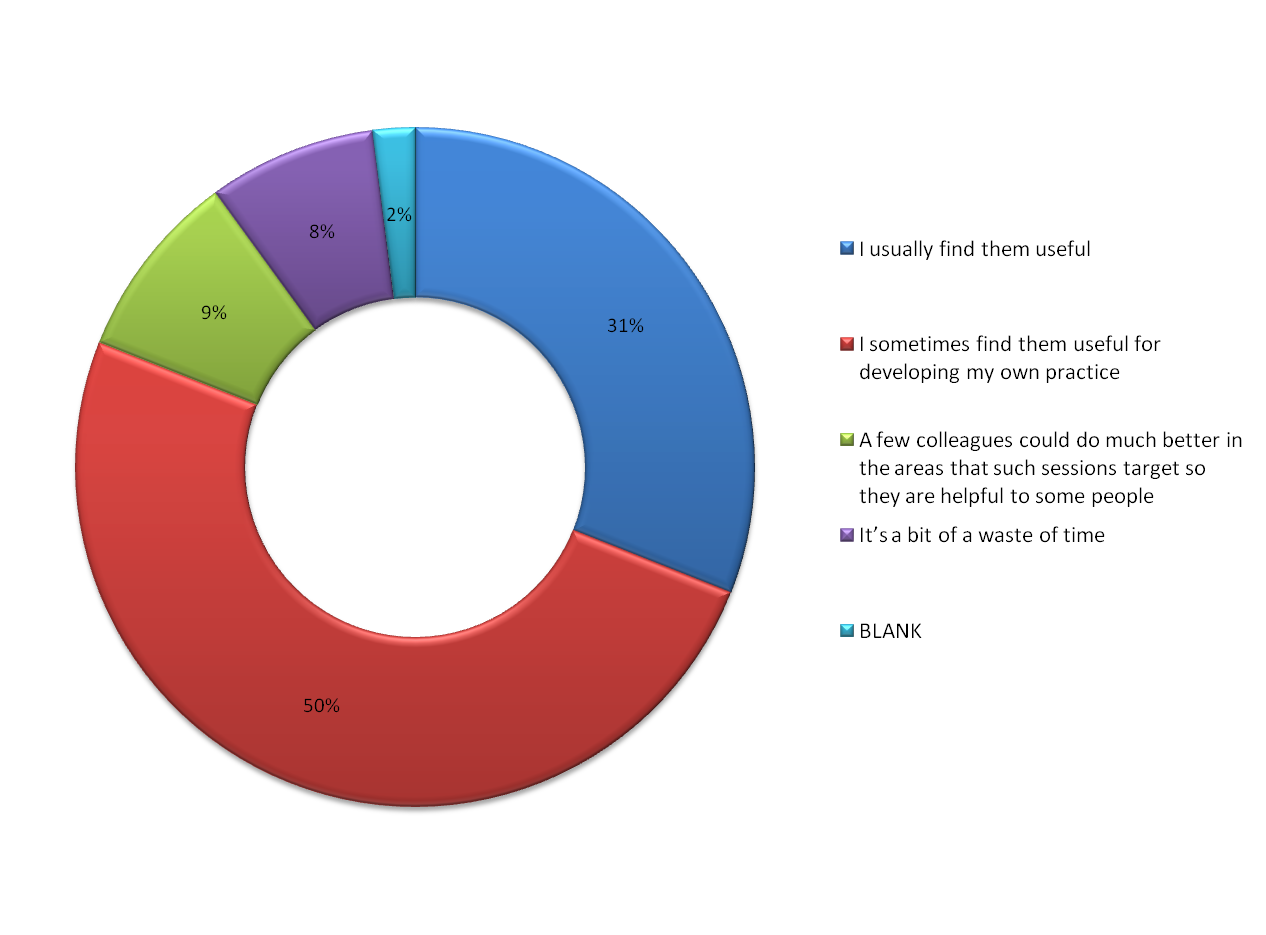 A bit of a waste of time
Helpful to 1-2 people
Usually useful
n=400
Sometimes useful
Of the 5 recent CPD opportunities, how many
none
1-2
3 and more
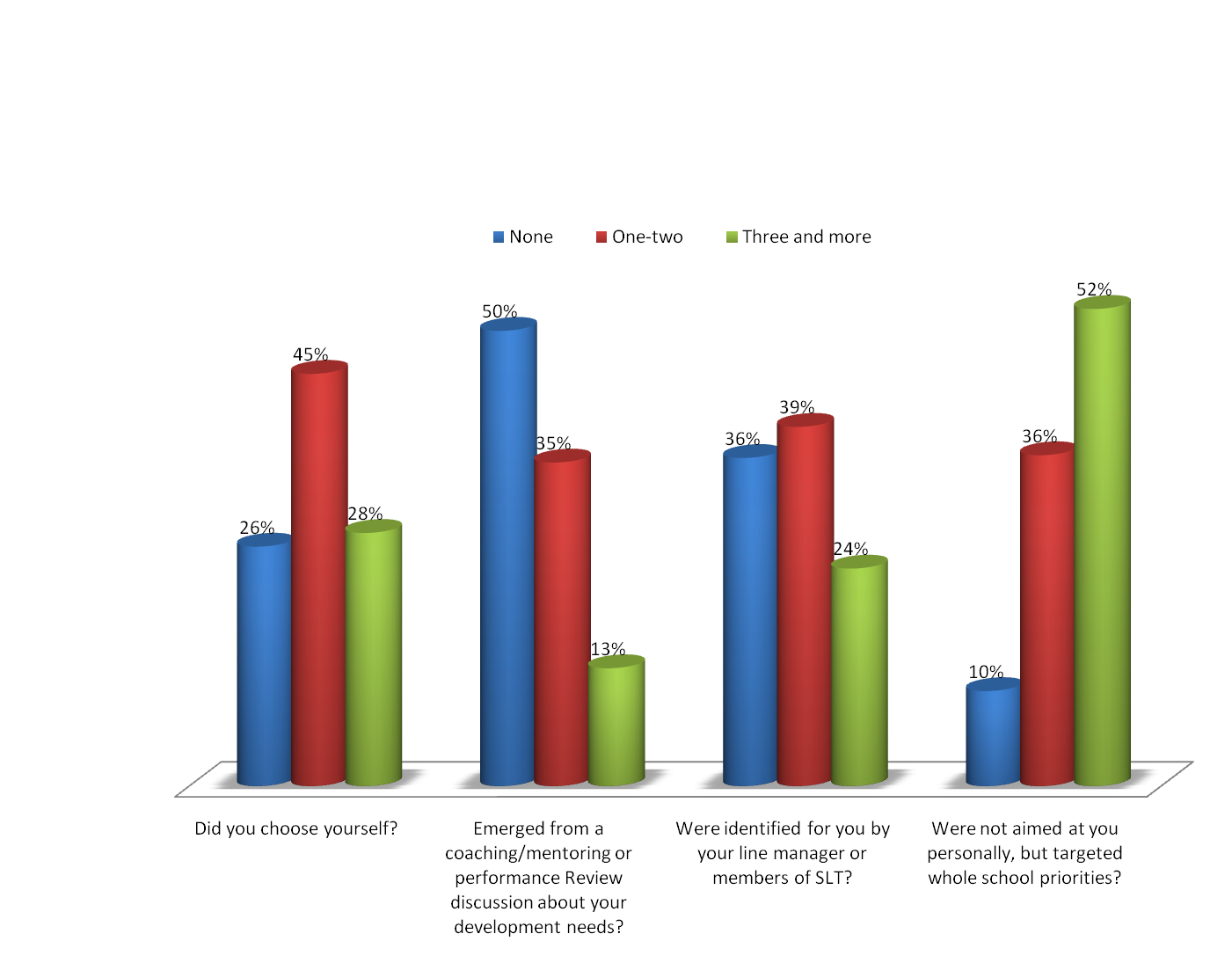 Chose yourself
From Line manager/ SLT
Whole school target
From Coaching/PM
Differentiation
Whole school CPD is main way whole school priorities are met - 75% of  SKEIN schools
Over 50% of school staff report that the bulk of the CPD was targeted at whole school priorities and… 
Nearly 20% of staff found whole school sessions largely irrelevant, another 50% could only sometimes link them to their practice. 
This was less true in primary school than secondary schools but even there personalised, differentiated learning was  challenging in whole school contexts.
Differentiation-some good examples
Churnett View use learning walks & scanning pupil data to set whole school targets and identify ambitious, personal third PM target. They match CPD offer to analysis from data across  school, phase and subject and  personal targets 
Classroom enquiry, mentoring support and wrapping CPD around day jobs were key matching tools
Castle school provided hosts to guide people around their annual market place of good practice to ensure learning is personalised. 
If you have good ideas for personalising whole school CPD
session do let us know so we can celebrate and disseminate
best practice.
[Speaker Notes: Need example form primary]
Collaboration and coaching
Over 75% of schools cited coaching as a key approach to CPD in group leadership interviews, 
But only 26% said they were involved in coaching regularly and 
52 % of survey respondents said they were involved in coaching at most once a year (usually in PM discussions) 
Despite the investment of time and resources, schools and their staff often realise only a fraction of the potential benefits of these important professional development processes.
Prioritising for your context
Thinking of your 2-3 case study teachers
Chose a benchmark where you would like to develop the learning environment further:
Collaboration; Needs analysis, Specialist expertise; Evidence for learning; Leadership of professional learning
Identify something you want to change/refine and something you want to explore further

If you write your goal and your email address on the enquiry form we will send you examples of good practice from SKEIN( where we have them)
Collaboration and coaching
Over 75% of schools cited coaching as a key approach to CPD in group leadership interviews, 
But only 26% said they were involved in coaching regularly
52 % said they were involved in coaching at most once a year (often in PM meetings)
Despite the investment of time and resources, schools and their staff often realise only a fraction of the potential benefits of these important professional development processes.
Thank you for all your hard work and
engagement
Do come and talk to us if you would
like to find out more
Links to the evidence base
Sauce for the Goose - http://tinyurl.com/bs24e83
EPPI 4 - http://tinyurl.com/d98986w
Robinson  - http://tinyurl.com/bwamjrc
Timperley- http://tinyurl.com/8vnhxhl
Pearson – http://tinyurl.com/9ahw58k
PLC -http://tinyurl.com/9upfk6c
AITSL - http://tinyurl.com/8w6gvl3
[Speaker Notes: Links to be inserted]
Contact Details
philippa.cordingley@curee.co.uk
lisa.bradbury@curee.co.uk 
www.curee.co.uk
Centre for the Use of Research and Evidence in Education
4 Copthall House
Station Square
Coventry CV1 2FL
024 7652 4036